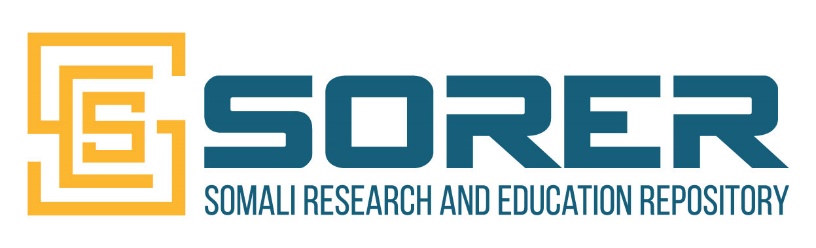 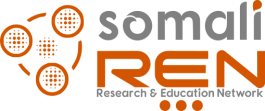 Library Management and Open Science Workshop
A Path towards Better Higher Education and Research Institutions in Somalia
Workshop Outline
Day 1: Library Management
Day 2: Open Science Data
Day 3: Discussion on the establishment of the Somali Librarians and knowledge Managers Society
Workshop Objectives
To have a better understanding of the latest developments in library management
To share best practices in open science and its benefits for the higher education and research communities
To create a platform for discussing the establishment of a Somali Librarians and Open Science Community.
Why Library Management Matters?
Libraries are critical resources for academic institutions and researchers
Libraries are the gatekeepers of knowledge and information
Libraries play a crucial role in preserving cultural heritage and supporting learning and research
Why Open Science Data?
Open science data is essential for transparency, reproducibility and collaboration in research
Open science data promotes scientific discovery and innovation
Open science data increases access to knowledge and information
Benefits of Library Management and Open Science Data
Improved research productivity and efficiency
Enhanced research quality and impact
Increased access to information and knowledge
Strengthened collaboration and interdisciplinary exchange
Somali Librarians and Knowledge Managers Society
Purpose: To promote library management and open science data in Somalia
Goals: To provide training and development opportunities, to promote collaboration and networking, to advocate for library and open science data
Thank You
Let's get started!